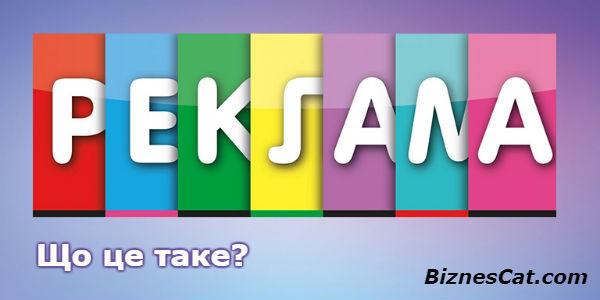 КОРИСНА І ШКІДЛИВА РЕКЛАМА
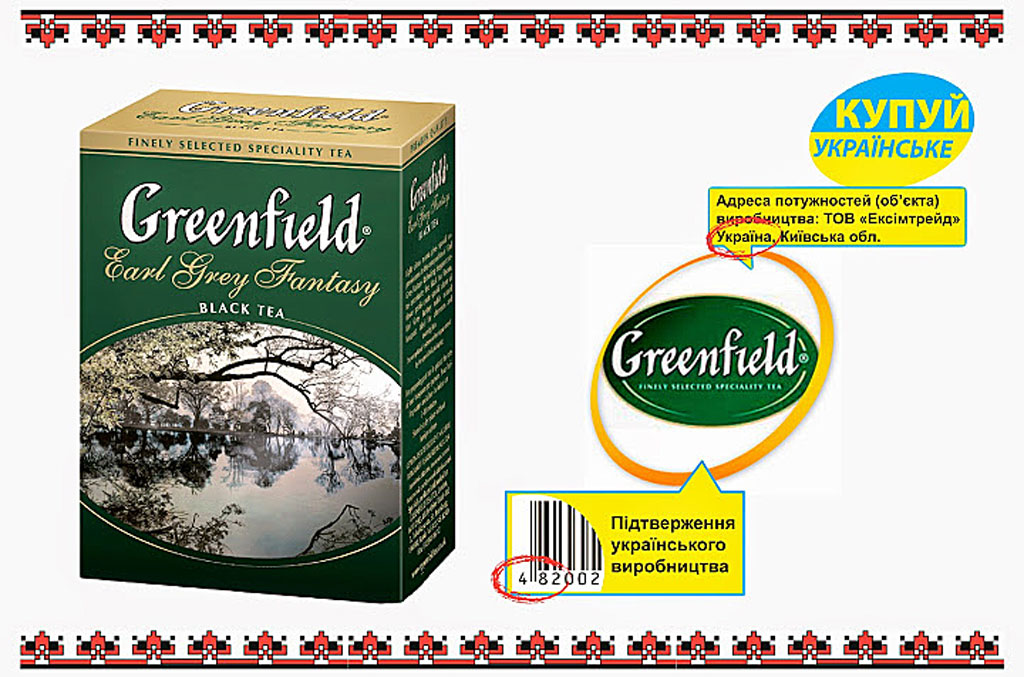 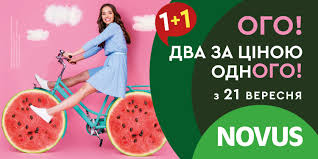 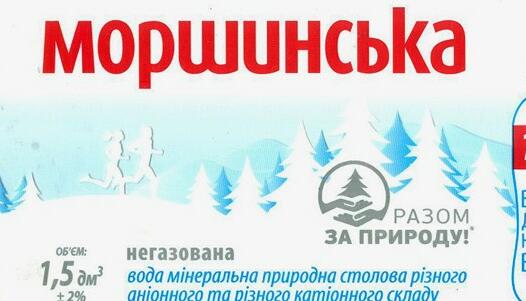 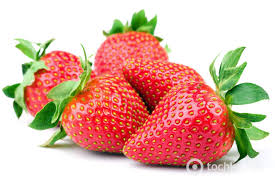 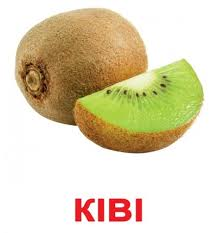 гра «Магазин»
Який товар ви б купили
 і чому, 
 пояснити свій вибір.
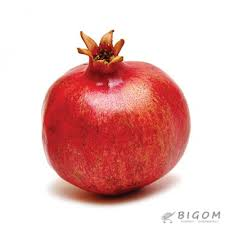 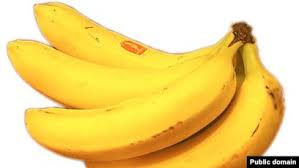 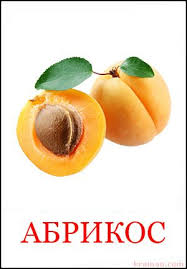 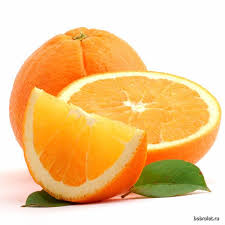 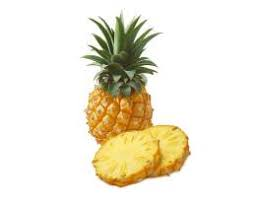 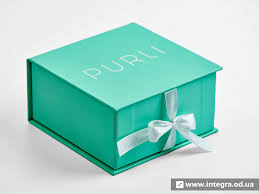 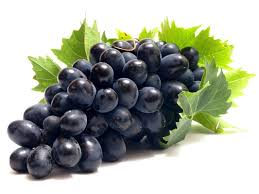 А - 1    О - 2       Л - 3

Рек31м1 – це п2пу3яриз1ція т2в1рів, п2с3уг, вид2вищ з мет2ю привернути ув1гу п2купців, з1м2вників,  г3яд1чів
Г Р А
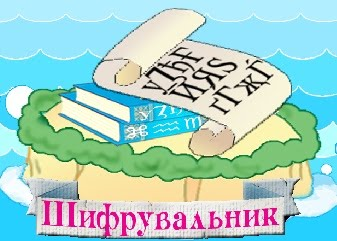 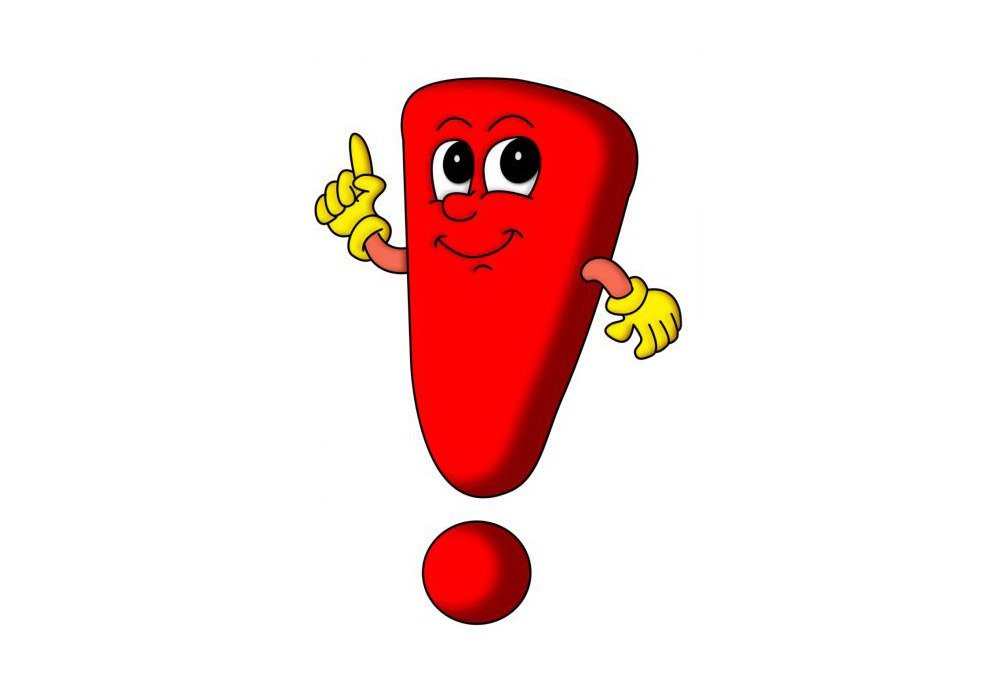 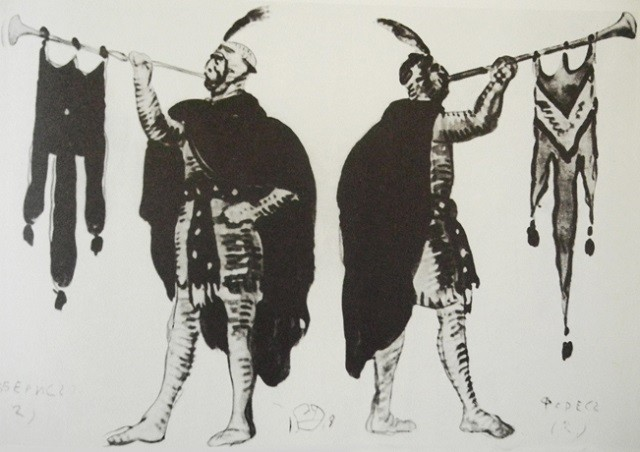 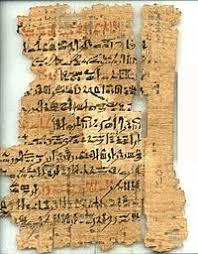 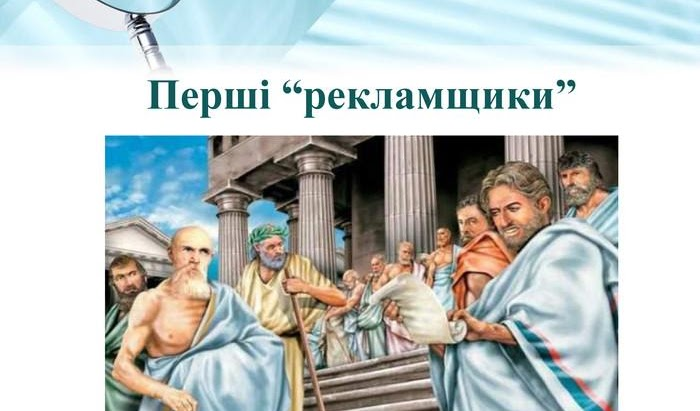 [Speaker Notes: Перші рекламні повідомлення з’явилися в Стародавньому  Єгипті. Археологи виявили папірус, залишений господарем якогось раба. Документ розхвалював фізичну витривалість, відмінне здоров’я та інші якості невільника, щоб для нього швидше знайшовся покупець.

 Перші «рекламщики» з’явилися пізніше – в епоху Стародавньої Греції. Вже тоді по міських вулицях і площах бродили глашатаї, які співали та закликали народ щось купити або скористатися якоюсь послугою.]
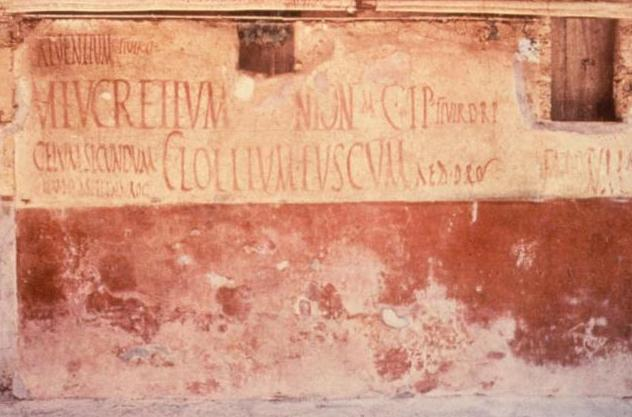 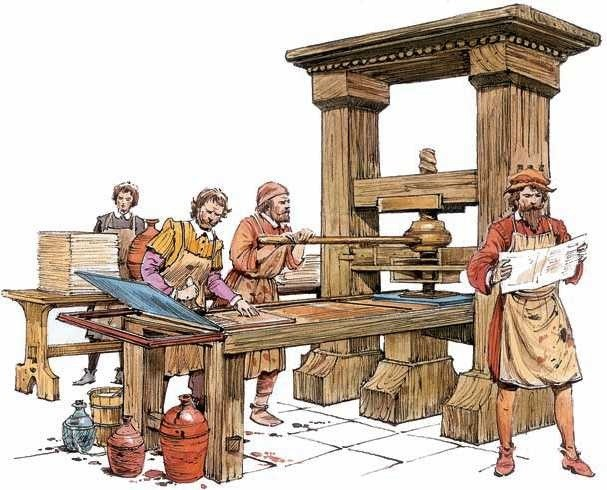 [Speaker Notes: Перші рекламні оголошення народилися в Стародавньому Римі. Їх писали прямо на стінах будинків. Переходячи від споруди до споруди, городяни могли дізнатися про місце і час гладіаторських боїв, про продаж  домашньої худоби та різних товарів.

Винахід друкарського верстата ознаменував новий період в розвитку реклами. Вважається, що першу офіційну рекламу випустила лондонська газета, яка пообіцяла нагороду за повернення 12 вкрадених коней.]
Рекламні хитрощі
«Ефект зірки» Відомі актори, співаки, спортсмени розказують, що вони користуються цим товаром
«Ефект експерта» Актори в ролі лікарів розповідають про ефективність ліків чи зубної пасти.
«Ефект популярності» В рекламі переконують, що з цим товаром ти станеш набагато популярнішим у своєму колі.
«Ефект розпродажу» Оголошують останній день акції, що кількість товару обмежена, а знижка діє лише декілька днів, купиш товар – отримаєш подарунок, першим п’ятьом покупцям подарунки.
Щоб  не купувати те, що тобі не потрібно  треба навчитися розпізнавати правдиву і неправдиву інформацію, а також рекламні хитрощі.
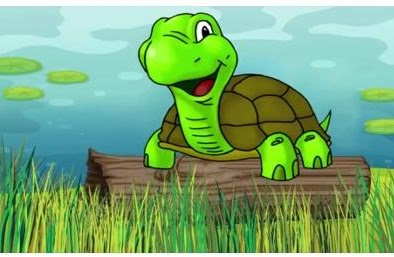 [Speaker Notes: – Яку роль для черепахи відігравав її панцир?
–  До якої хитрості вдалася лисиця, щоб з’їсти черепаху?
– Чому їй це вдалося?
– Яку хитрість використано в рекламі про літаючих черепах? ( Ефект популярності)
– Який висновок можемо зробити, прочитавши цю притчу]
ДИСКУСІЯ
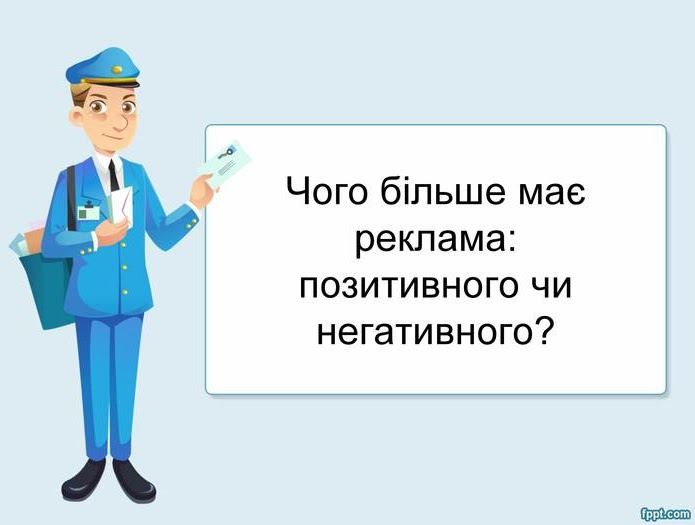 Дивились чіпси на Сергійка із реклами
підсмажені, з рум’яними боками.
Хотілось бігти й  одразу купувати,
та навіть дозволу у мами не спитати.
В рекламі дружно чипсами хрумтіли,
хвалили, насолоджуючись їли.
Із шинкою та сиром, із грибами
просили: «З’їж їх, не запитуй в мами!»
Але Сергійко впевнено тримався
і на спокуси чипсів не піддався.
Засвоїв, що навчають не реклами,
а в школі та поради тата й мами.
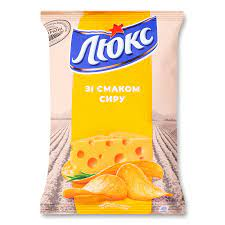 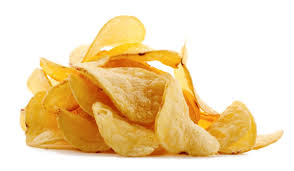 Вірш Лесі  Вознюк «Сергійко і реклама»
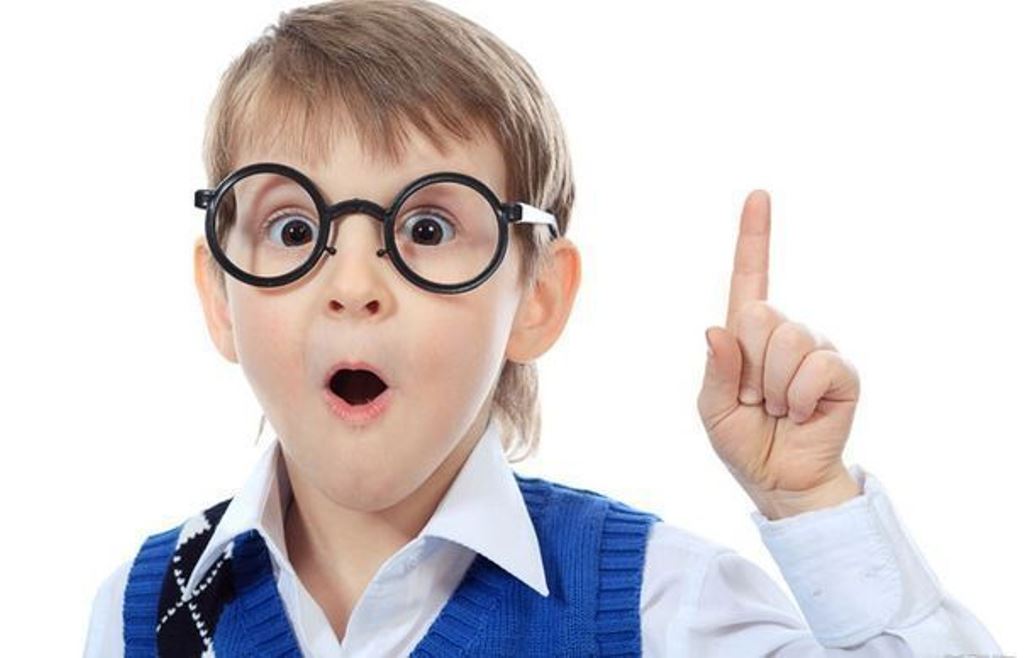 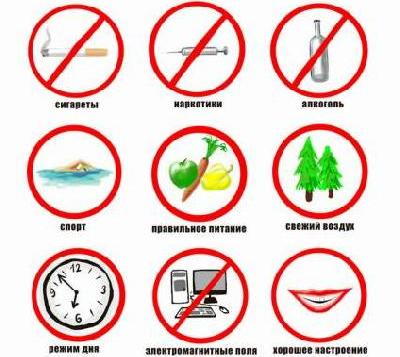 СОЦІАЛЬНА РЕКЛАМА
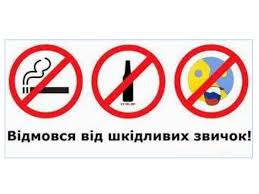 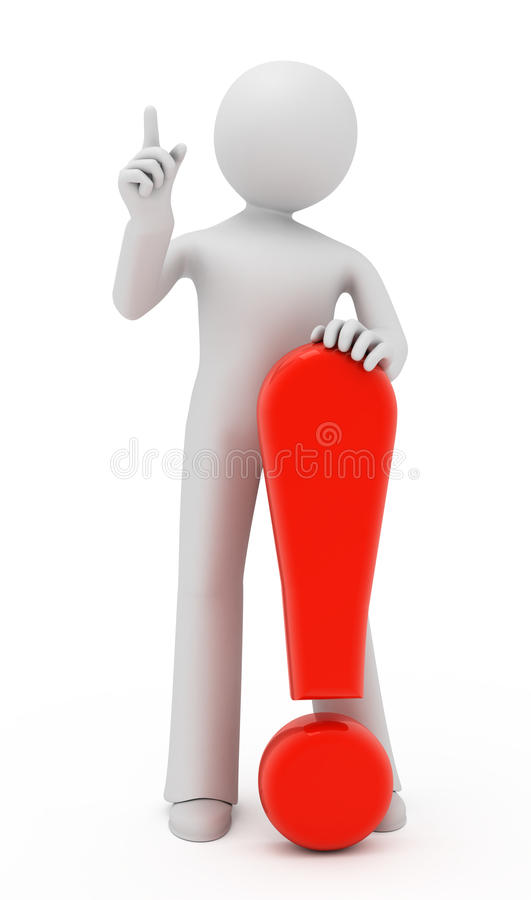 Потрібно вибирати товар не за рекламою, а за його необхідністю та користю.